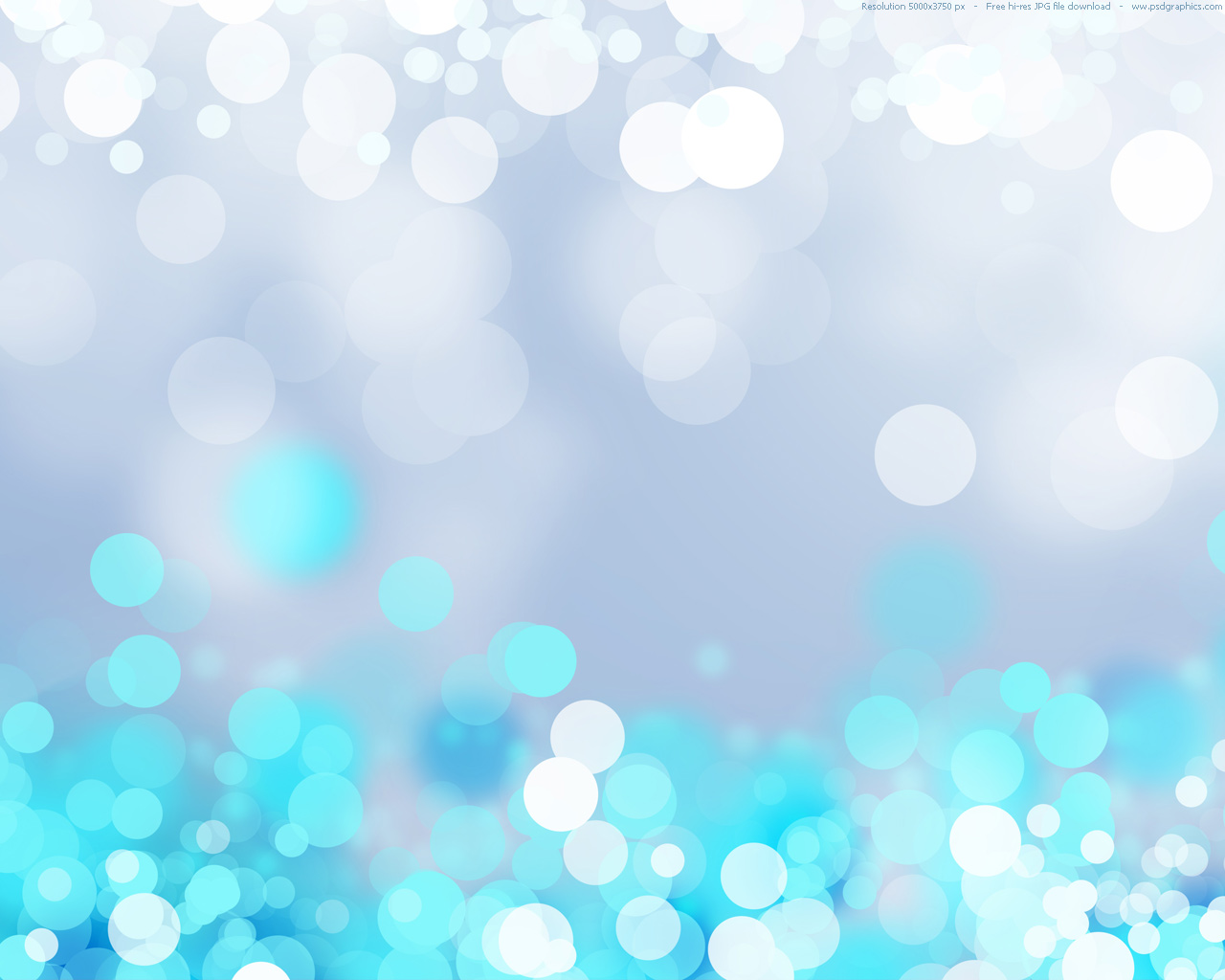 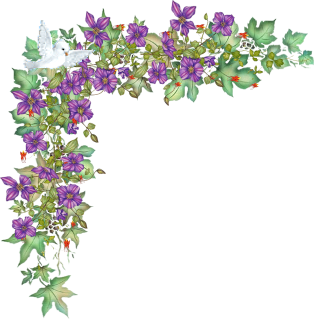 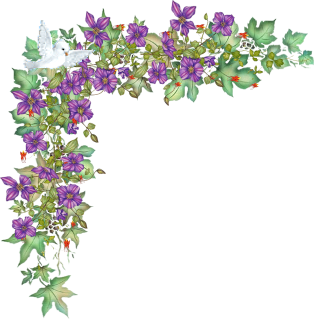 Возрастные особенности детей 2-3 лет
Подготовила воспитатель 
МБДОУ Чановского детского сада 
№4  Булкина Е.С.
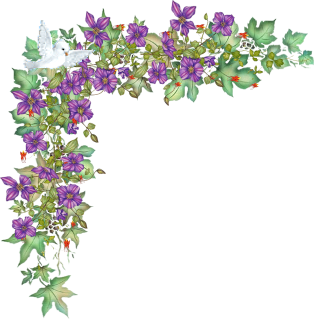 Основные направления в развитии ребенка.
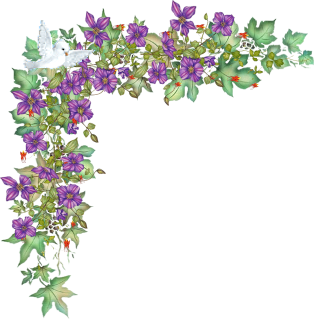 Развитие речи – в этом возрасте ребенок учится понимать речь. Не зря он любит прислушиваться к разговору взрослых. Ему нравится слушать рассказы, сказки, стихи, потешки – это значит, что ребенок начинает познавать мир с помощью языка. Интересный факт, в 2-3 года словарный запас ребенка от 300 до 1500 слов. К трем годам ребенок овладевает всеми падежами и может с помощью предлогов строить сложные предложения
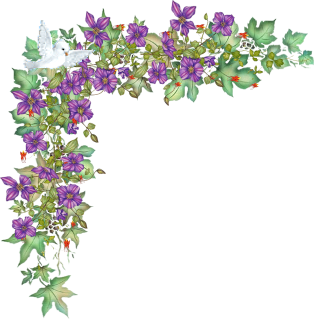 Игра - игра предметная, т.к. объект познания – предметы, их внутреннее устройство. Способ познания - разобрать, сломать. В этом возрасте ребенок выполняет различные действия с игрушками, которые наблюдал у взрослых, таким образом появляются игры подражания. Игра в данном возрасте чаще индивидуальная, сверстник ребенку малоинтересен. Лишь на четвертом  году дети начинают проявлять интерес к сверстнику, как партнеру по игре.
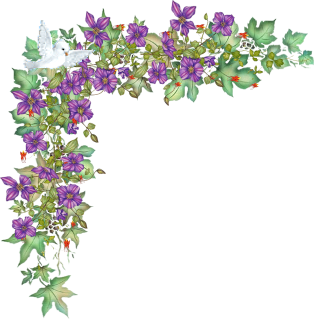 Отношения со взрослыми – взрослый интересен как источник информации, защиты и ласки. Поэтому долгое расставание воспринимается болезненно. Но несмотря на это у них проявляется потребность в самостоятельности, происходит формирование личности.
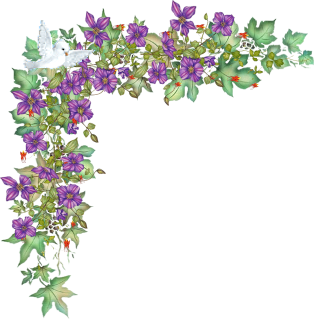 Формирование личности (Я) – связано со становлением самосознания: он узнает себя в зеркале, знает и отзывается на свое имя, осознает свое место среди сверстников. Трех-четырехлетки начинают сравнивать себя  с другими людьми, складывается их самооценка, стремление соответствовать требованиям взрослых.
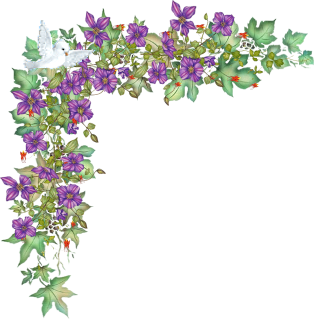 Развитие памяти – память непроизвольная, т.е. не может ребенок специально выучить, запомнить какую-либо информацию. Только  при многократном повторении у него формируется память. 75% детских припоминаний приходятся на возраст 3-4 года, т.е. к концу раннего возраста складывается долговременная память и её основные механизмы
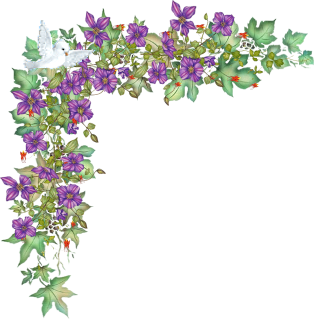 Вывод
Таким образом, формирование личности, игра, развитие речи, памяти, отношений со взрослыми являются основными показателями, где возрастные изменения наиболее ярки. Зная эти особенности, необходимо построить свое взаимодействие с ребенком так, чтобы не навредить ему, дать возможность пережить все кризисы, т.к. они являются толчком для дальнейшего развития  личности маленького человека.
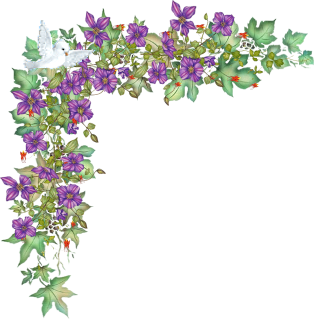 Спасибо 
за внимание